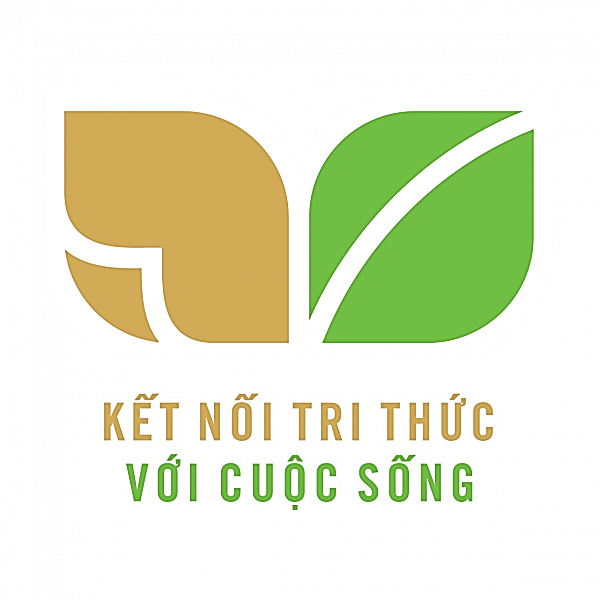 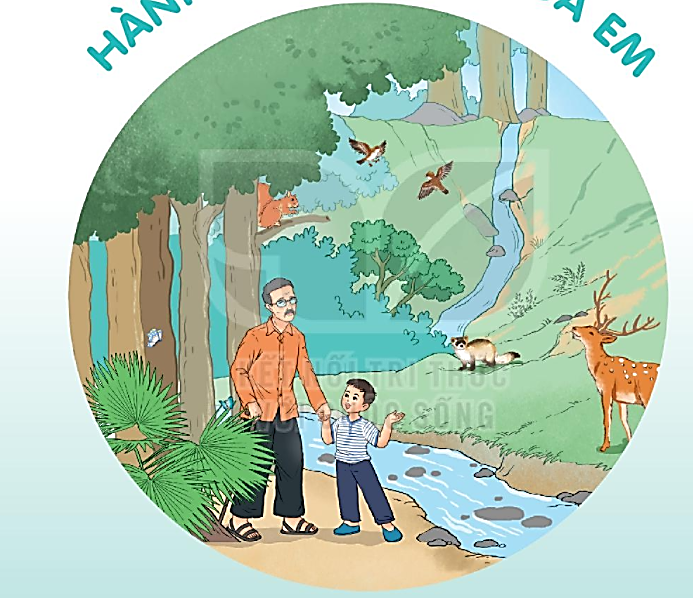 HÀNH TINH XANH CỦA EM
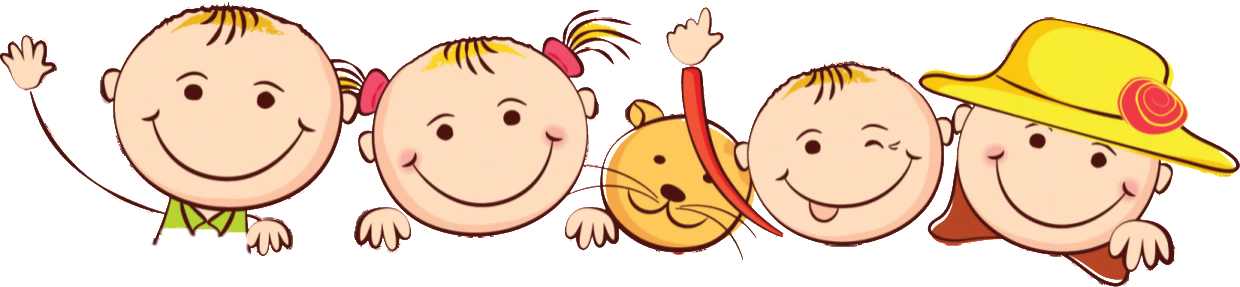 KHỞI ĐỘNG
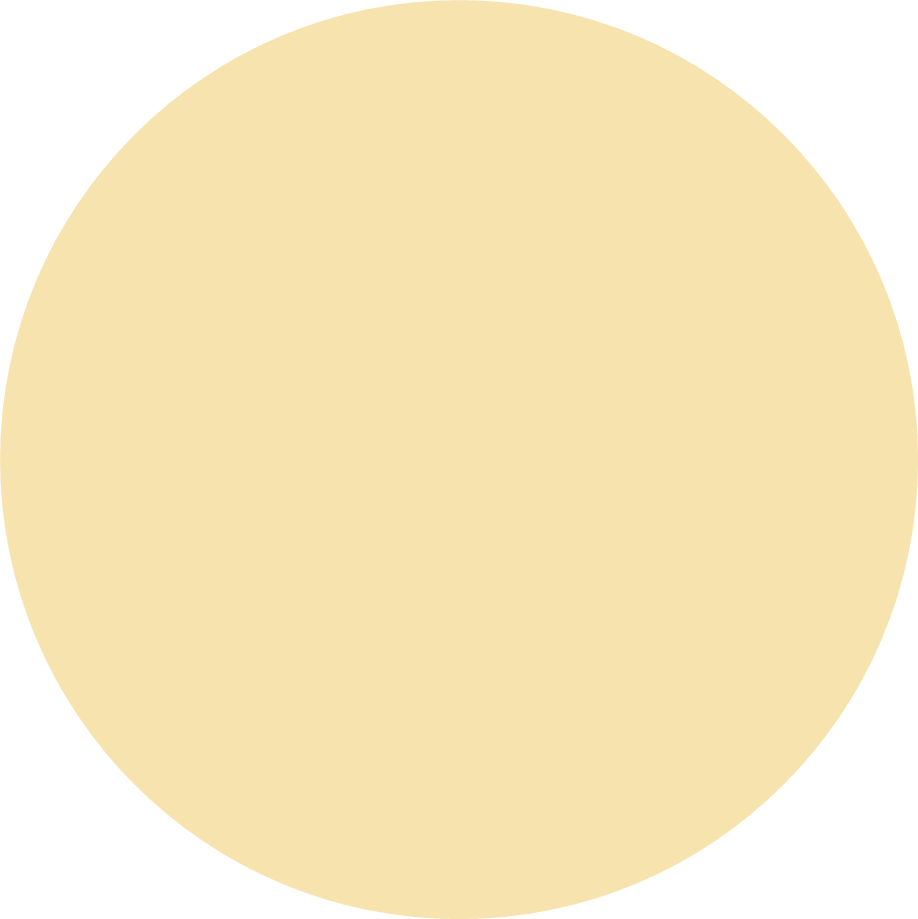 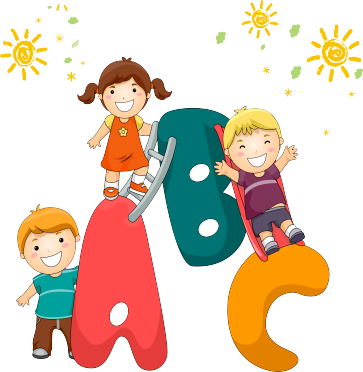 YÊU CẦU CẦN ĐẠT
- Nhận biết được các sự việc trong tranh minh họa nhờ đâu hạt giống nhỏ trở thành một cây cao, to, khoẻ mạnh.
- Hiểu được tác dụng của cây cối với đời sống con người.
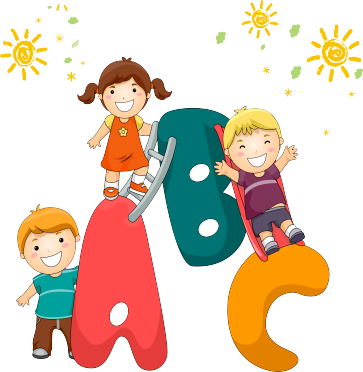 HẠT GIỐNG NHỎ
BÀI 13
BÀI 13
Tuyển tập truyện, thơ, câu đố Mầm non
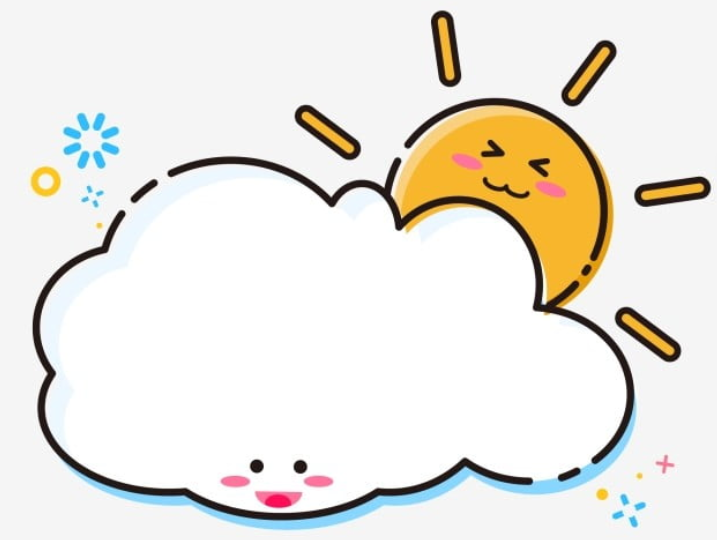 TIẾT 4
NÓI VÀ NGHE
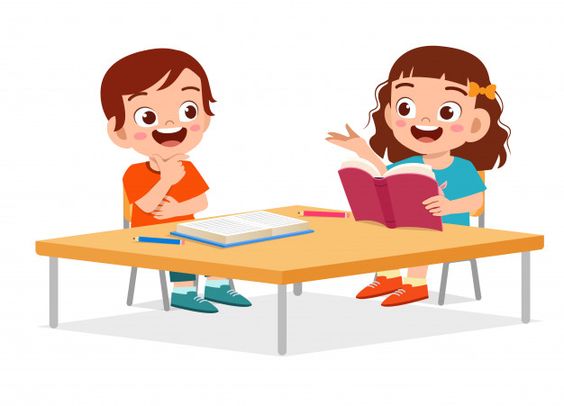 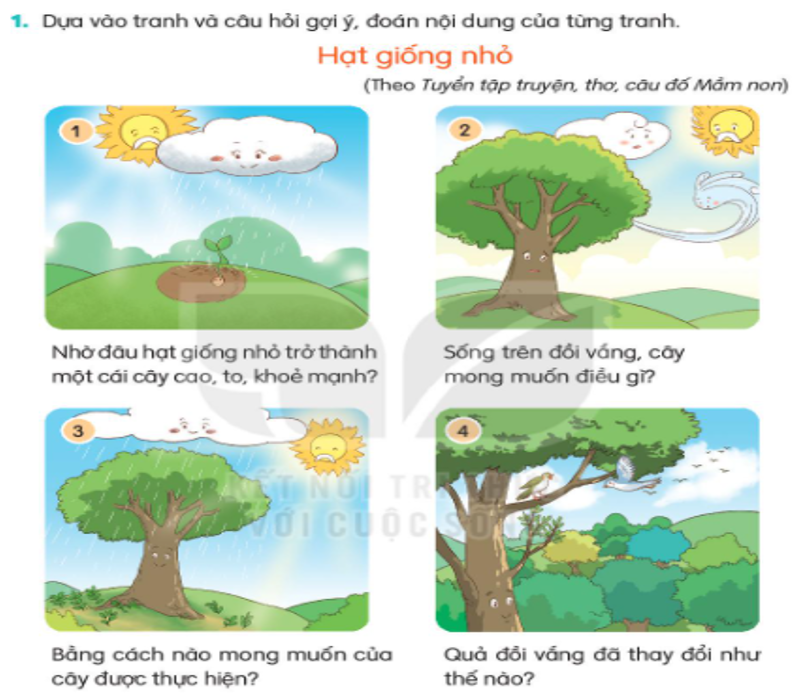 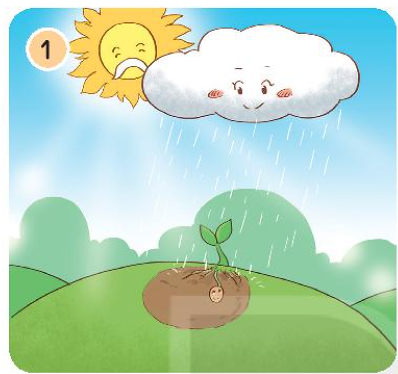 -Nhờ cô mây tưới nước
-Nhờ ông mặt trời sưởi ấm
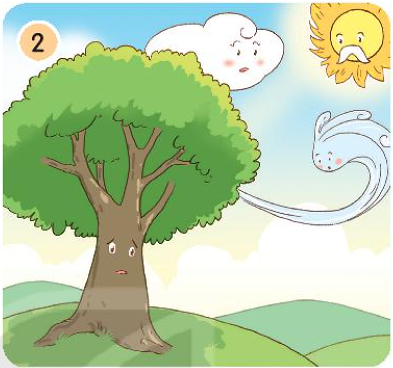 Cây muốn có những cây khác làm bạn.
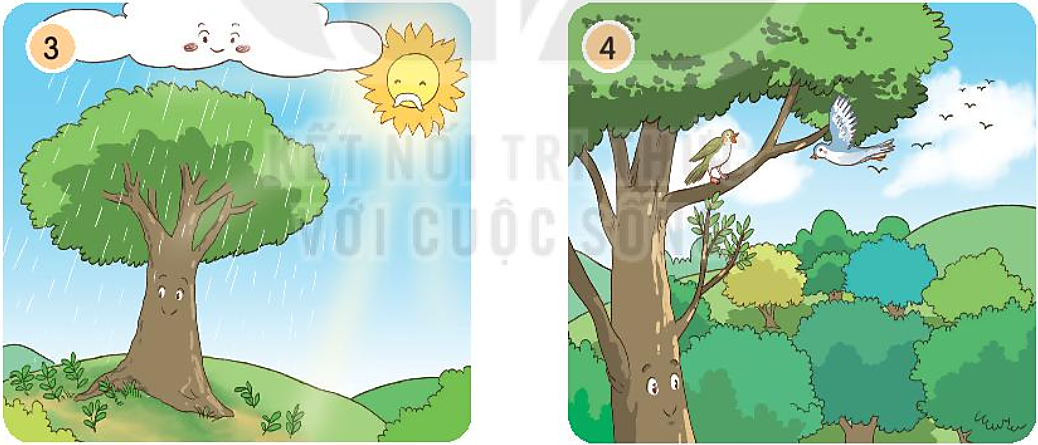 Chị gió kiếm hạt giống
Cô mây tưới mát
Ông mặt trời sưởi ấm
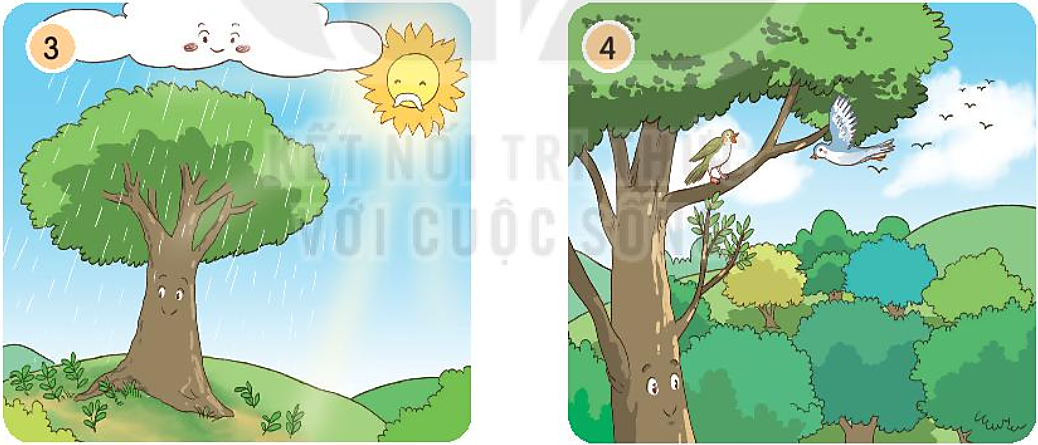 Quả đồi có nhiều cây xanh và chim chóc.
2. Nghe kể chuyện
3. Kể lại từng đoạn của câu chuyện theo tranh
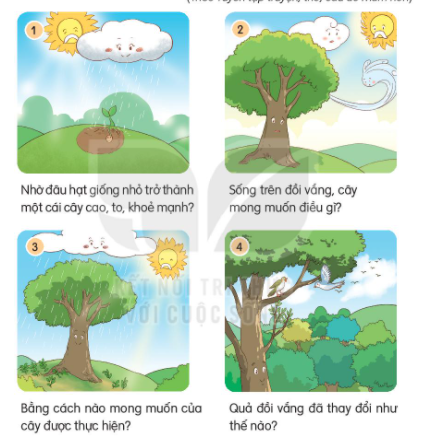 Cùng người thân nói về ích lợi của cây cối đối với cuộc sống của con người.
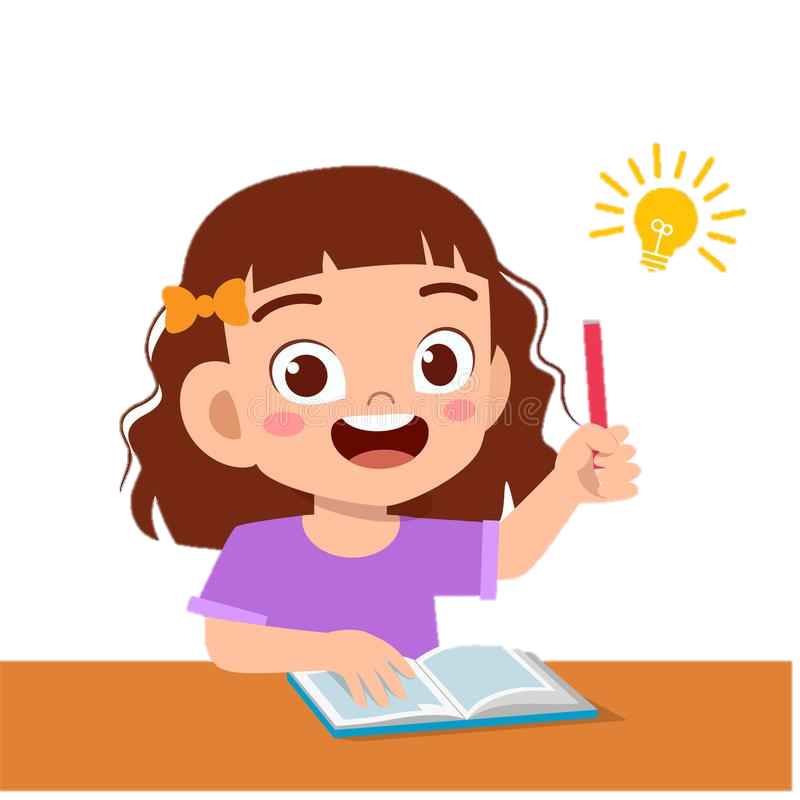 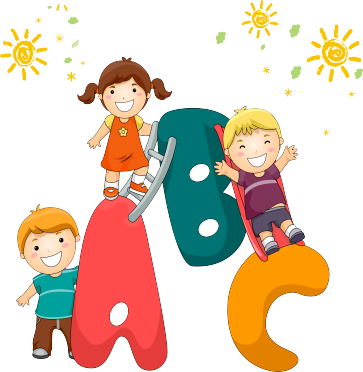 YÊU CẦU CẦN ĐẠT
- Nhận biết được các sự việc trong tranh minh họa nhờ đâu hạt giống nhỏ trở thành một cây cao, to, khoẻ mạnh.
- Hiểu được tác dụng của cây cối với đời sống con người.
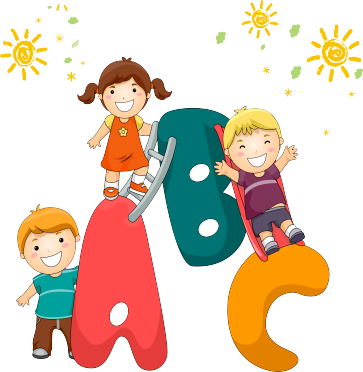 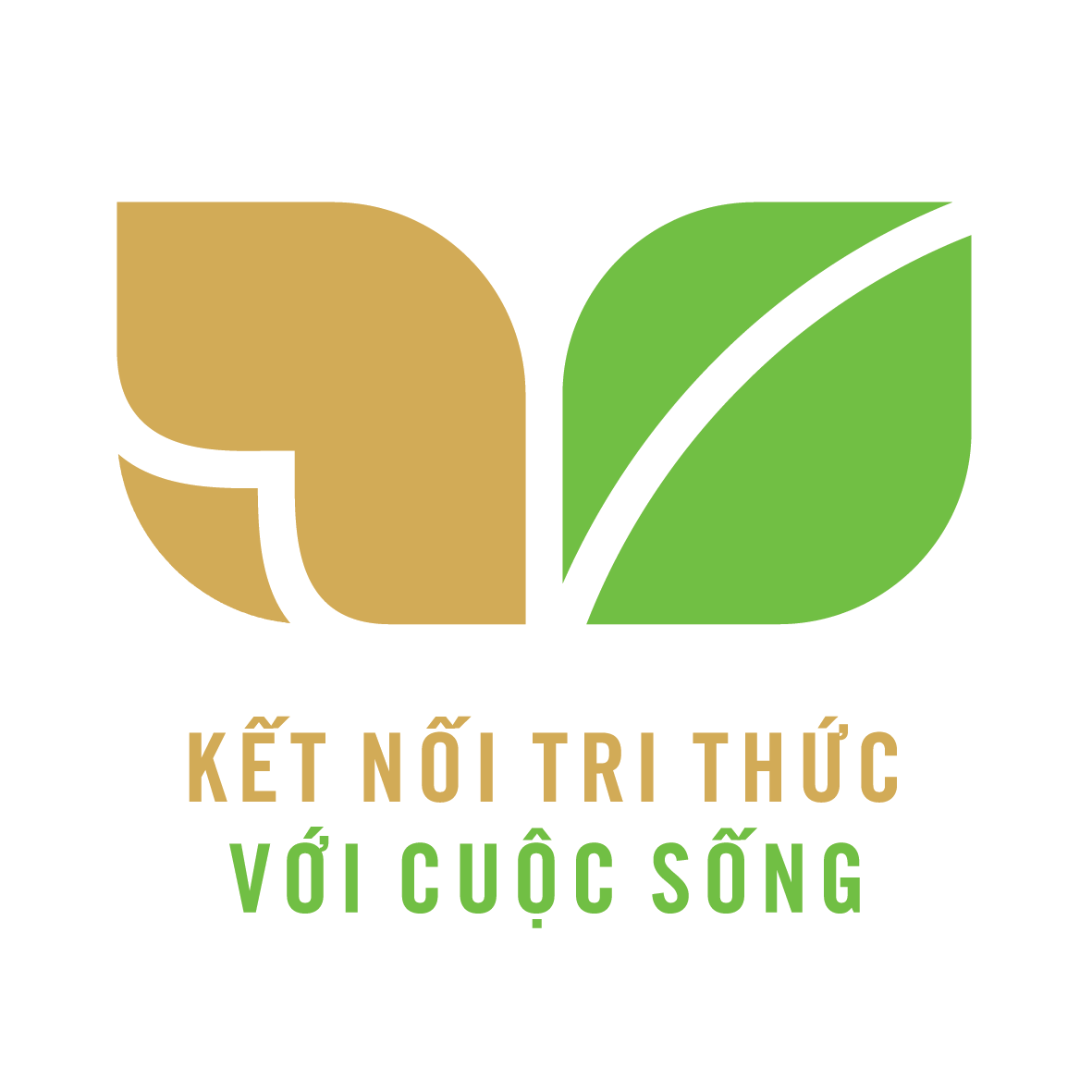 CỦNG CỐ BÀI HỌC
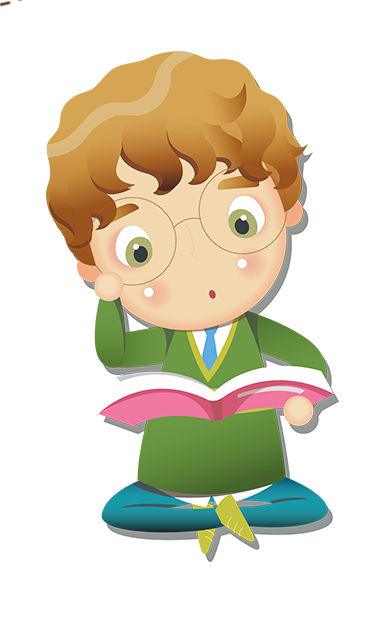